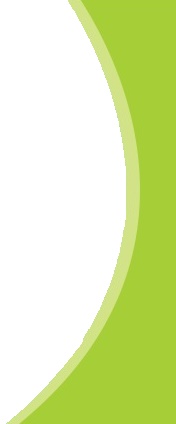 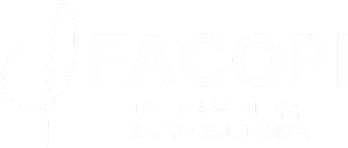 Gerenciando projetos de E-business
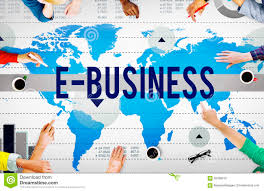 Prof.: Fábio Pinheiro
Aula: Gerenciando projetos de e-business
Porque construir  Web Sites de forma eficiente?…  e a expectativa só tende a aumentar…
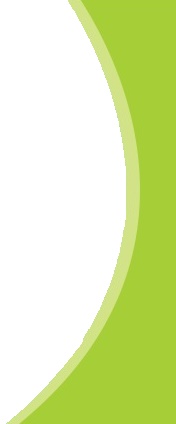 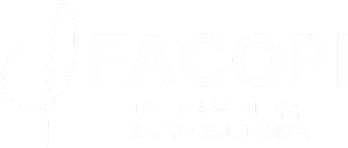 A partir do momento que o usuário “aterrisa” no Site, o tempo máximo que ele tolerará é:
  Entre 0,5 e 2 segundos para exibir algo na tela.
Cada 1 segundo a mais no carregamento de uma página gera queda de 11% nas visualizações de página e 16% na satisfação dos clientes
O brasileiro gasta, diariamente, 9 horas e 14 minutos navegando na Internet, através de qualquer dispositivo. Somos o terceiro povo no mundo que mais passa tempo na rede. Em primeiro lugar, estão os tailandeses, com 9h38m, seguidos pelos filipinos, com uma média de 9h29m*
 6 segundos para decidir se permanece
 3 cliques encontrar a informação desejada
*Fonte: https://www.techtudo.com.br/noticias/2018/02/10-fatos-sobre-o-uso-de-redes-sociais-no-brasil-que-voce-precisa-saber.ghtml
Aula: Gerenciando projetos de e-business
Construindo de forma eficiente um Web Site
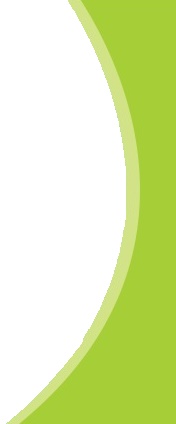 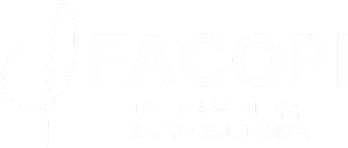 Fases de um método de construção:

O Briefing e Visão Estratégica
Estruturação Lógica 
Projeto gráfico
Montagem e Programação
Simulação, controle de qualidade e auditoria
Lançamento e divulgação
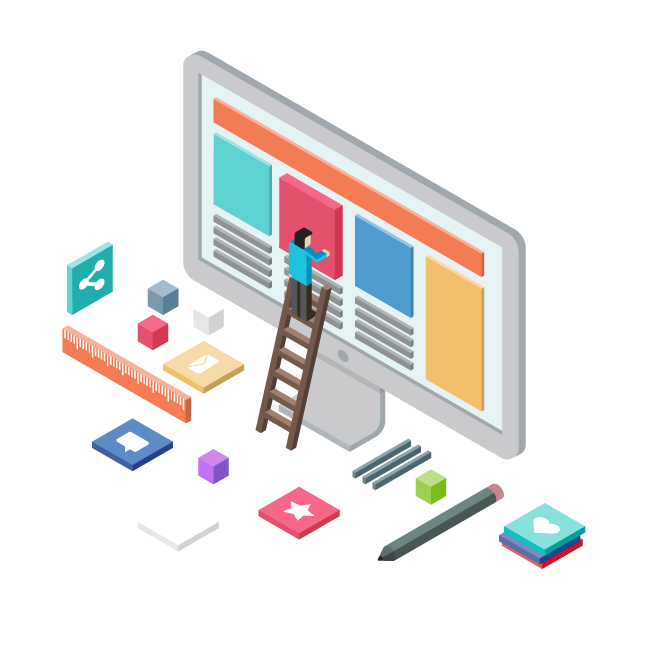 Aula: Gerenciando projetos de e-business
O Briefing
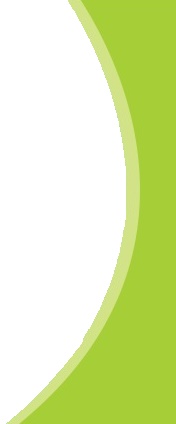 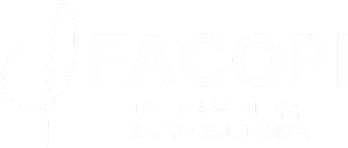 O Briefing é uma reunião preliminar de levantamento de dados e necessidades com o cliente. 
Nesta fase são definidas as exigências e metas do projeto.

Técnicas para tornar o briefing mais eficiente
Todo site necessita de um propósito básico: uma missão que direcionará a sua equipe, focará o seu site e eventualmente atrairá seus usuários. 
Esta é uma tarefa aparentemente estafante, mas é possível estabelecer seus objetivos através da resposta a uma série de questões.
Aula: Gerenciando projetos de e-business
No início da Web...
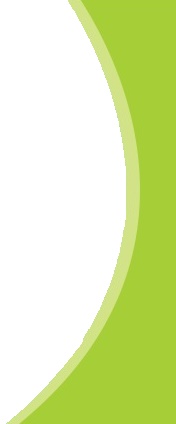 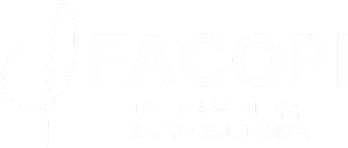 Uma única pessoa era responsável por todos os processos de construção de um website (daí o nome WebMaster)
Hoje, equipes multidisciplinares são necessárias para gerenciar este processo.
Quem participa desta tarefa?
Aula: Gerenciando projetos de e-business
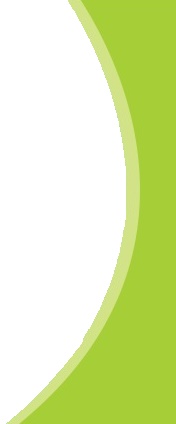 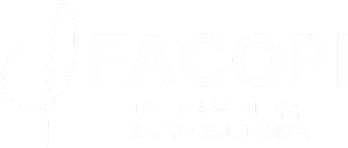 Equipe de Projeto
Código
Imagens
Palavras
Aula: Gerenciando projetos de e-business
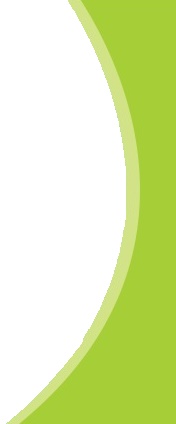 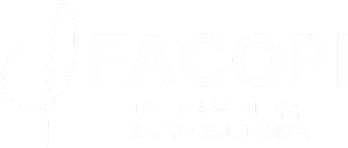 Equipe de Projeto
Recursos
Código
Imagens
Apresentação
Palavras
Estrutura
Aula: Gerenciando projetos de e-business
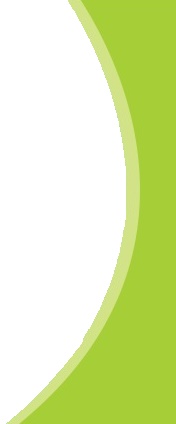 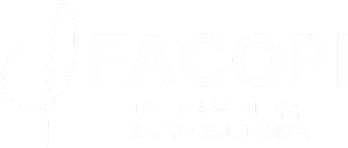 Equipe de Projeto
Analistas de Sistemas, Programadores
Recursos
Código
Palavras
Estrutura
Arquitetos da Informação
Imagens
Apresentação
Designers
Aula: Gerenciando projetos de e-business
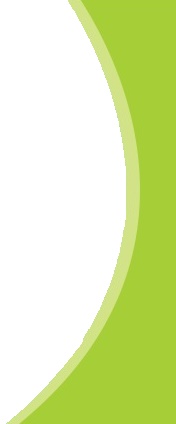 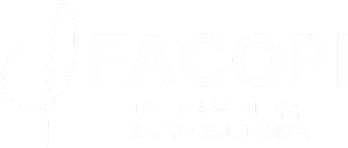 Equipe de Projeto
A colaboração é crítica para o sucesso
A equipe é interdisciplinar - quanto mais cada participante souber da outra área melhor.
Fonte: Jeffrey Veen
Aula: Gerenciando projetos de e-business
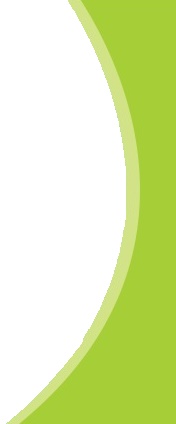 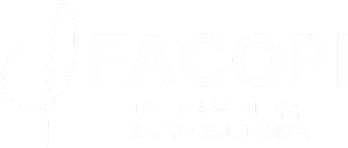 Habilidades necessárias à Equipe
Visão global
Organização
Integração
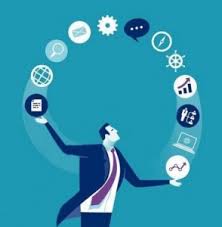 Aula: Gerenciando projetos de e-business
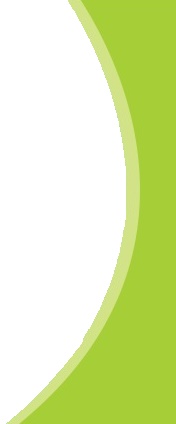 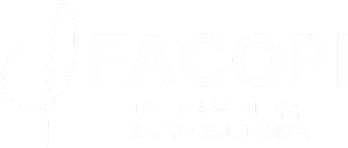 No início da Web...
Uma única pessoa era responsável por todos os processos de construção de um website (daí o nome WebMaster)
Hoje, equipes multidisciplinares são necessárias para gerenciar este processo.

Quem participa desta tarefa?
Aula: Gerenciando projetos de e-business
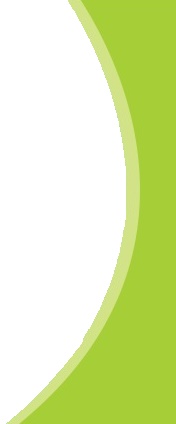 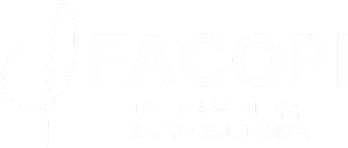 Quem participa desta tarefa?
Arquitetos da Informação: Estes profissionais focam no projeto da organização, indexação, nomeação e sistemas de informação para apoiar a navegação e a busca no site.
Marketing: Estes profissionais focam no Mercado, entendendo suas necessidades e as audiências planejadas para o site. Eles devem planejar o que trará audiência e o que fará o usuário voltar ao site.
Gerentes de Negócio:Estes profissionais definem principalmente as estratégias, objetivos e metas do canal eletrônico. Estas informações servirão de ‘norte’ para o projeto e para avaliar seu sucesso.
Aula: Gerenciando projetos de e-business
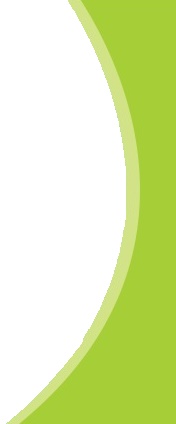 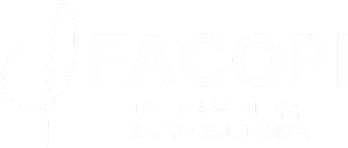 Quem participa desta tarefa?
Designers: São responsáveis pelo projeto gráfico do site e pelo layout das páginas que definem a identidade e a aparência do site.O objetivo final é implementar uma filosofia de design que harmonize forma e função.

Redatores (webwriters): Focam na linguagem do site. Suas tarefas incluem revisão e editoração, gerando conteúdo para as páginas do site.Hoje existe uma forte demanda para jornalistas especializados na linguagem da Web, mais direta e objetiva.
Aula: Gerenciando projetos de e-business
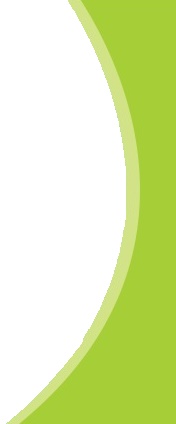 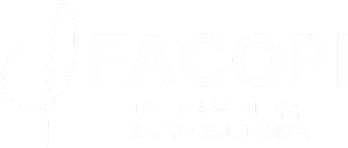 Quem participa desta tarefa?
Profissionais de TI: Os analistas e programadores são responsáveis pela administração dos servidores, pelo desenvolvimento e a integração de ferramentas de produção e aplicações.A equipe técnica deve aconselhar as outras equipes sobre novas oportunidades tecnológicas ou limitações técnicas.

Gerentes de Projeto: A tarefa do gerente é manter o projeto dentro do prazo e orçamento previstos.
	Ele deve facilitar a comunicação entre as equipes e os clientes.
Aula: Gerenciando projetos de e-business
Infra-estrutura para e-Business
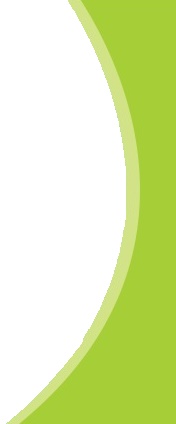 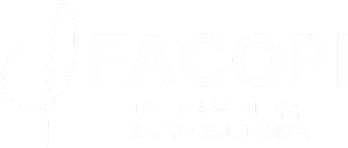 A transformação da Web em uma parte integral da infraestrutura corporativa de tecnologia da informação resultou na transformação de suas características básicas:
todas as aplicações agora são 24 x 7
todas as aplicações agora são de missão crítica
todas as premissas sobre capacity planning se tornaram obsoletas
os riscos de segurança são amplificados
Aula: Gerenciando projetos de e-business
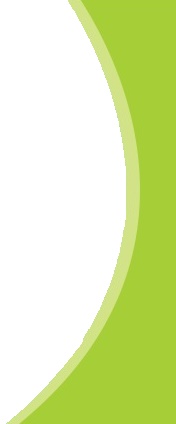 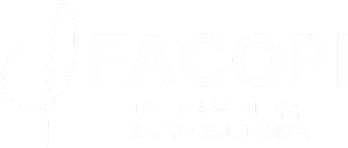 Características importantes
Um  site fora do ar pode significar milhões em prejuízos.
Para implementar Alta Disponibilidade em e-Business, é necessário investir em equipamento, conexão e competência.
Aula: Gerenciando projetos de e-business
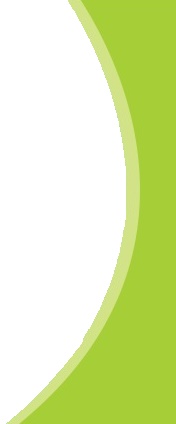 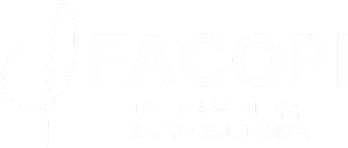 Redundância
Redundância é a palavra-chave quando se pensa em uma boa infraestrutura para Websites comerciais.
Deve ser implementada em Conectividade, CPUs, Fontes de Energia, No-breaks e Geradores, Espelhamento de Discos (RAID), Backup, e até mesmo de Servidores e Bancos de Dados.
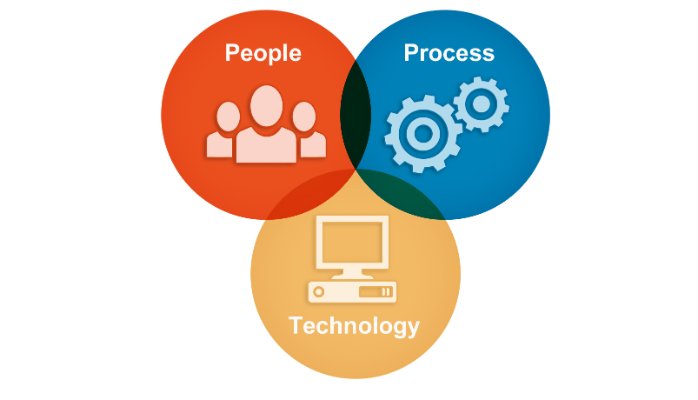 Aula: Gerenciando projetos de e-business
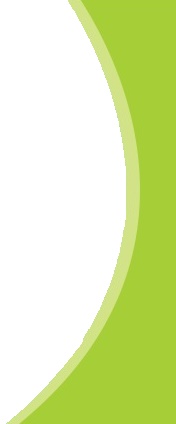 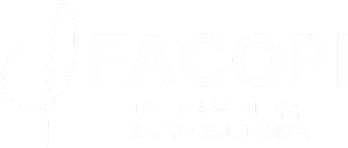 Balanceadores de Carga
Dividem o tráfego da Internet por um banco de servidores. 
Novos servidores podem ser adicionados com o aumento da demanda.
Se um servidor apresenta problemas, o balanceador o retira do ar e redistribui a sua carga pelos outros.
Podem ser implementados por hardware ou por software.
Aula: Gerenciando projetos de e-business
Insourcing  vs Outsourcing Por que um Internet Datacenter ?
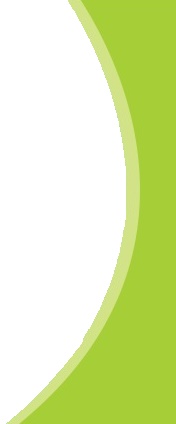 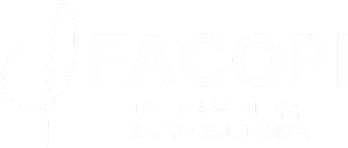 Necessidade de Infra-estrutura confiável
Necessidade de capacidade computacional
Poder de processamento
Disponibilidade
Escalabilidade
Infra-estrutura complexa e cara
Equipamentos de informática e telecomunicações,  ar condicionado, operação, administração e suporte 24x7
Aula: Gerenciando projetos de e-business
Infra-estrutura de um bom Datacenter
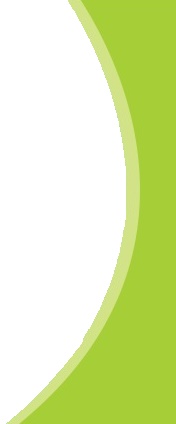 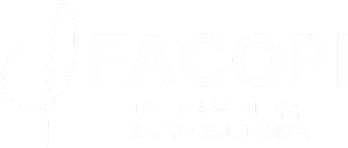 Sensores de movimentação eletrônica
Supervisão permanente de vídeo
Acesso biométrico com sensores de saída
Alarmes
Corpo de seguranças
Racks de servidores
Backup de geradores
Controle de redundância
Sistema de prevenção e combate a incêndios
Monitoramento de Operações dos servidores e tráfego
Sistemas de ar condicionado
Alimentação elétrica redundante
Controle de interferência e emissão eletromagnética
Redundância no backbone de dados e telefônico
Balanceamento de carga
Sistemas de firewall
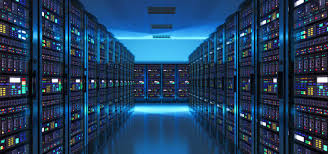 Aula: Gerenciando projetos de e-business
IDC : Serviços Oferecidos
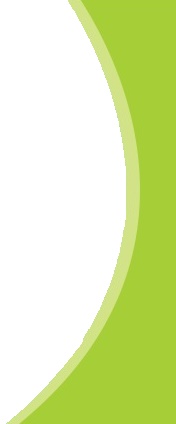 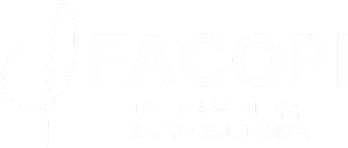 Hospedagem de website
- Hosting
Espaço lógico nos servidores
- Hosting Dedicado
Servidores dedicados para hospedar e rodar aplicações – O equipamento é do provedor
- Colocation
Aluguel da infra-estrutura tecnológica e de telecomunicações – O equipamento é do cliente 

Soluções de Conectividade
Soluções de Segurança 
Serviços de Gerenciamento
Aula: Gerenciando projetos de e-business
Potenciais Vantagens
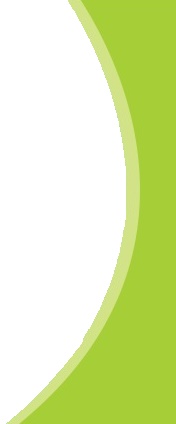 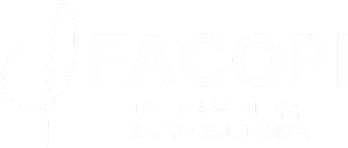 Custo da tecnologia pode ser dividido entre várias empresas
Proteção de investimento
Acesso a recursos escaláveis
Maior segurança
Estrutura mais ágil e “enxuta” da empresa, focada na sua atividade fim
Ambiente de cooperação tecnológica entre desenvolvedores de soluções, sites de comércio eletrônico e provedores de aplicações
Aula: Gerenciando projetos de e-business
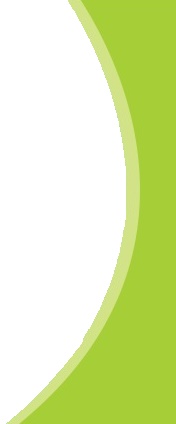 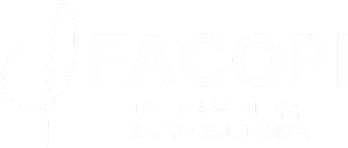 Corrida para a construção …… corrida para consolidaçao
Vultosos investimentos (10 a 100 M US$)
Envolvimento de agentes financeiros 
Empresas no Brasil
Optiglobe
Embratel
Telefônica
.comDominio
Dedalus.com
Diveo
…
Principais Cidades do Brasil, como Rio de Janeiro, São Paulo, Brasília, Belo Horizonte, Curitiba, Porto Alegre
Não há espaço para todos… 
a consolidação já começou!
Aula: Gerenciando projetos de e-business